Ознакомление с окружающимТема: «я – человек»
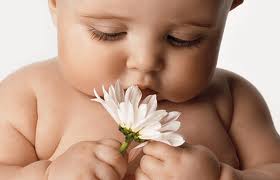 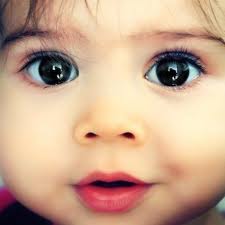 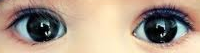 Упражнение для глаз
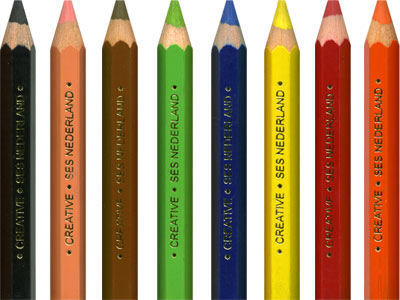 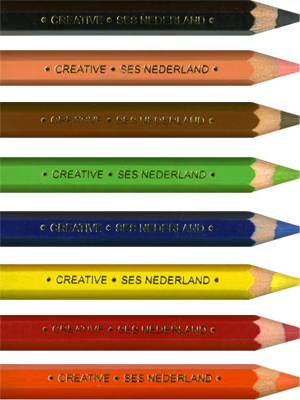 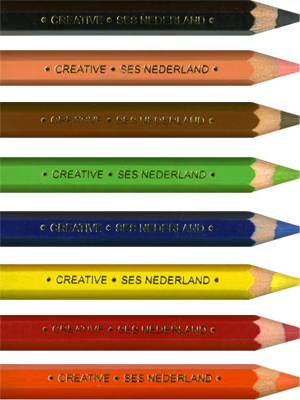 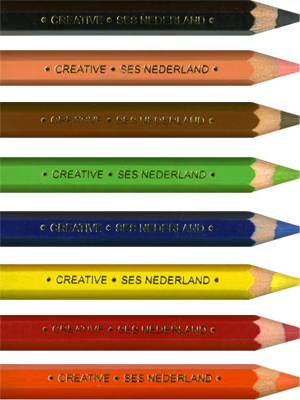 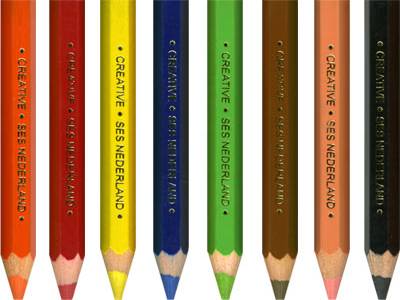 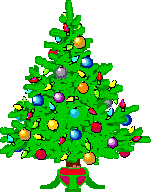 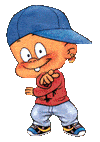 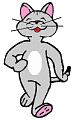 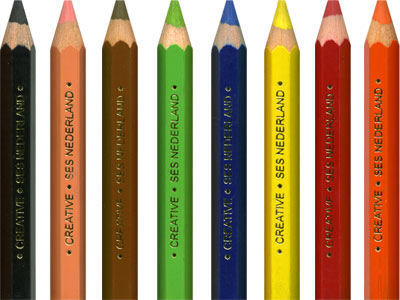 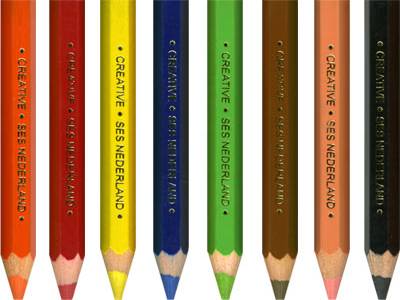 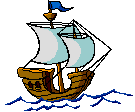 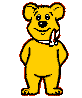 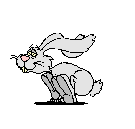 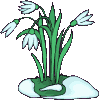 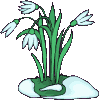 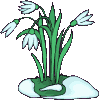 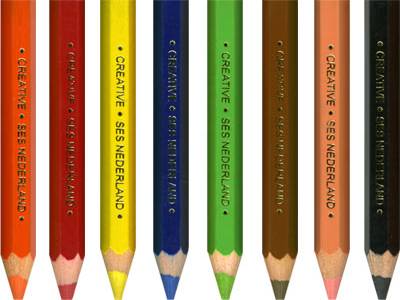 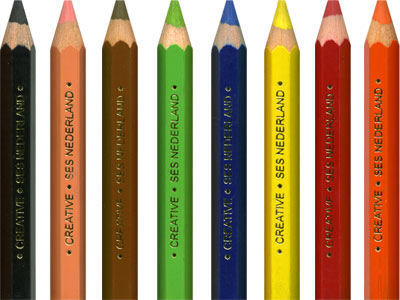 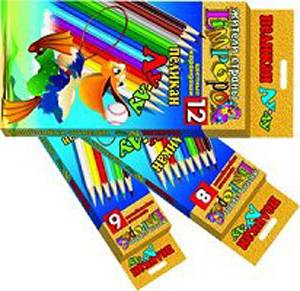 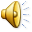 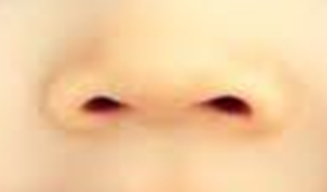 ИГРА « Угадайте,Чем пахнет»
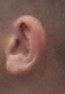 игра на слуховое внимание«угадайте, что звучит»
игра на слуховое внимание«угадайте, что звучит»
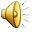 игра на слуховое внимание«угадайте, что звучит»
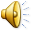 игра на слуховое внимание«угадайте, что звучит»
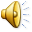 игра на слуховое внимание«угадайте, что звучит»
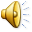 Динамическая пауза
Мы идём играть
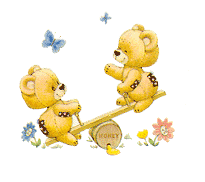 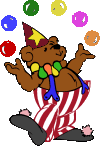 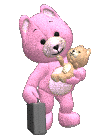 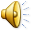 Пальчиковая игра«шарик»
Надуваем быстро шарик.
Он становится большой.
Вдруг шар лопнул,
воздух вышел – 
Стал он тонкий и худой.
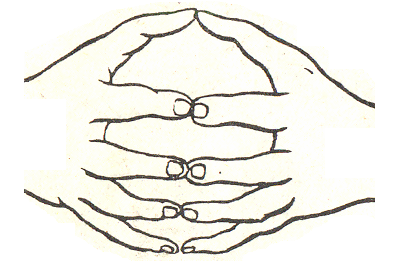 Пальчиковая игра«жук»
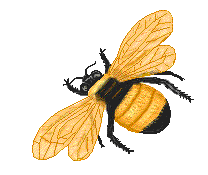 Жук летит, 
Жук жужжит, 
И усами шевелит.
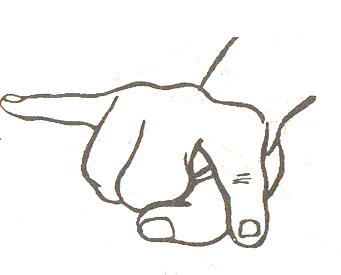 Молодцы!!!